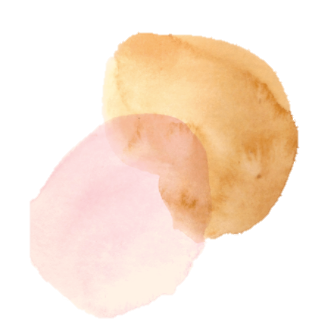 ESCUELA NORMAL DE EDUCACION PREESCOLAR
Licenciatura en Educación Preescolar
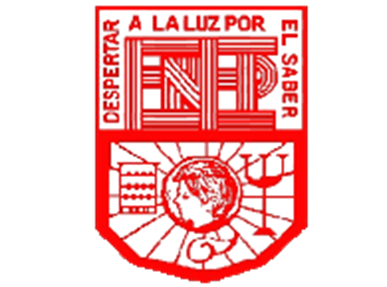 Optativa
Docente: CARLOS ARMANDO BALDERAS VALDES
Lorena Iracheta Vélez
Semestre: 4 			Sección: C
UNIDAD DE APRENDIZAJE II. EL SENTIDO Y LOS FINES DE LA EDUCACIÓN
Actúa de manera ética ante la diversidad de situaciones que se presentan en la practica profesional.
Integra recursos de la investigación educativa para enriquecer su práctica profesional, expresando su interés por el conocimiento, la ciencia y la mejora de la educación.
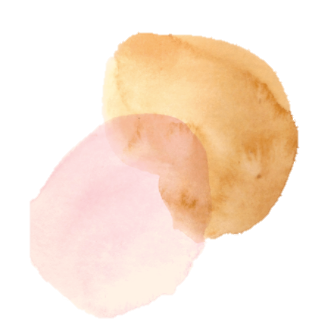 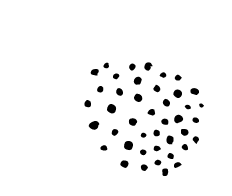 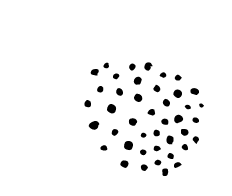 DEWEY
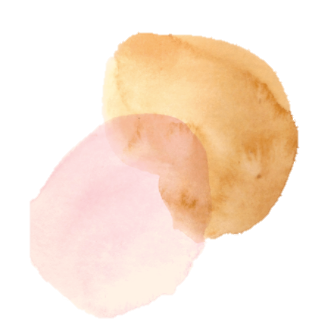 Educación conservadora
Educación progresista
Características
Diferencias
Características
Pretende propagar valores tradicionales.
Es dogmática y acrítica.
Mantiene inalterables los roles familiares tradicionales.
Los valores se transmiten de manera de imposición.
En la educación progresista, no hay reformas definitivas.
En la educación conservadora existen las jerarquías.
En la educación conservadora los reclamos o desacuerdos son ‘peligrosos’.
Aplica el nuevo concepto y lo relaciona con otros conceptos de la estructura cognitiva.
Provee el cambio conceptual que se espera de la construcción activa del nuevo concepto.
Confronta las ideas relacionados al tema de enseñanza con el nuevo concepto científico.
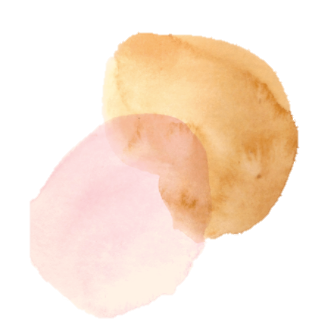 Referencias
Monteagudo, J. G. (2001). El legado pedagógico del siglo XX para la escuela del siglo XXI. Barcelona.